C5720 Biochemie
18b-Metody studia nukleových kyselin
Petr Zbořil
10/18/2013
1
Obsah
Metody studia nukleových kyselin
Sekvenace 
PCR
Petr Zbořil
10/18/2013
2
Určení sekvence DNA
Sekvence DNA, základní principy 
chemická (selektivní štěpení – Maxam-Gilbert)
biochemická (syntéza, dideoxy metoda - Sanger)
Postupná sekvenace štěpů
Kombinace oligonukleotidů
Další zdokonalování metod, modifikace
Vícekanálová zařízení
Hybridizační sondy
FISH (fluorescence in situ hybridization)
DNA čipy
Petr Zbořil
10/18/2013
3
Určení sekvence DNA
Dideoxy sekvenace – nápodoba replikace 
Značené primery (+ dNTP, DNA polymerasa, templát - ssDNA) 
Dideoxy (dd)NTP – 4 nádobky (a)
Produkty končí danou bazí = (b)
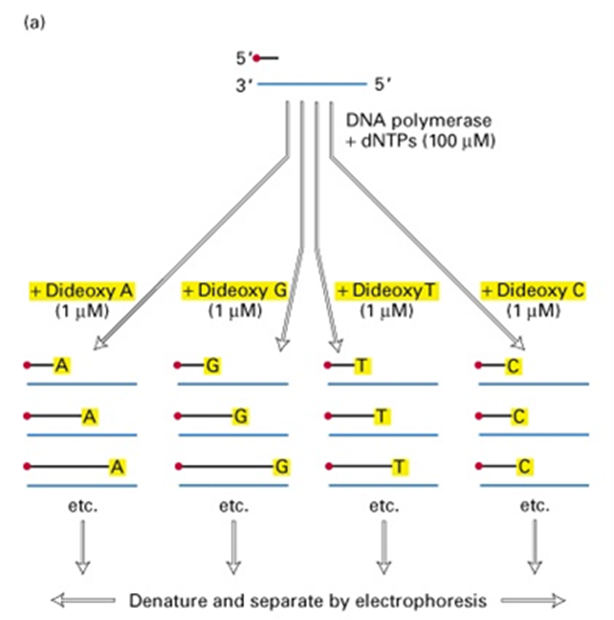 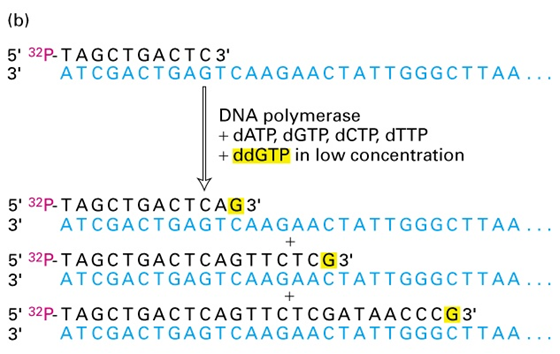 Petr Zbořil
10/18/2013
4
Určení sekvence DNA
Dideoxy sekvenace 
Elektroforesa – autoradiografie – 4 dráhy
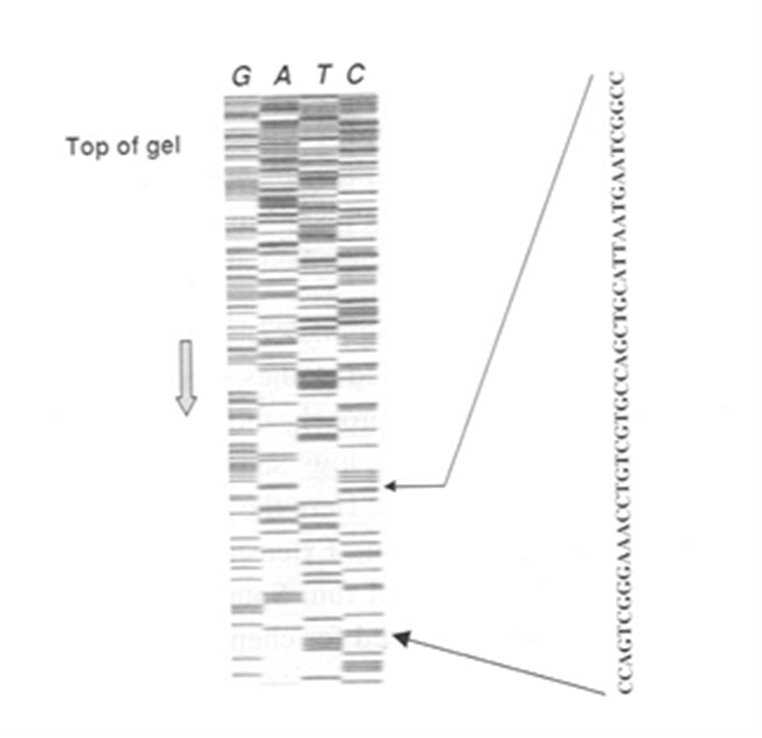 Petr Zbořil
10/18/2013
5
Určení sekvence DNA
Dideoxy sekvenace 
Fluorescenční značení – odlišné pro každý ddNTP
Dideoxy (dd)NTP – 1 nádobka
Produkty končí danou bazí  - odlišně fluoreskující 
CZE v 1 vzorku – automatizace, vícekanálové analýzy
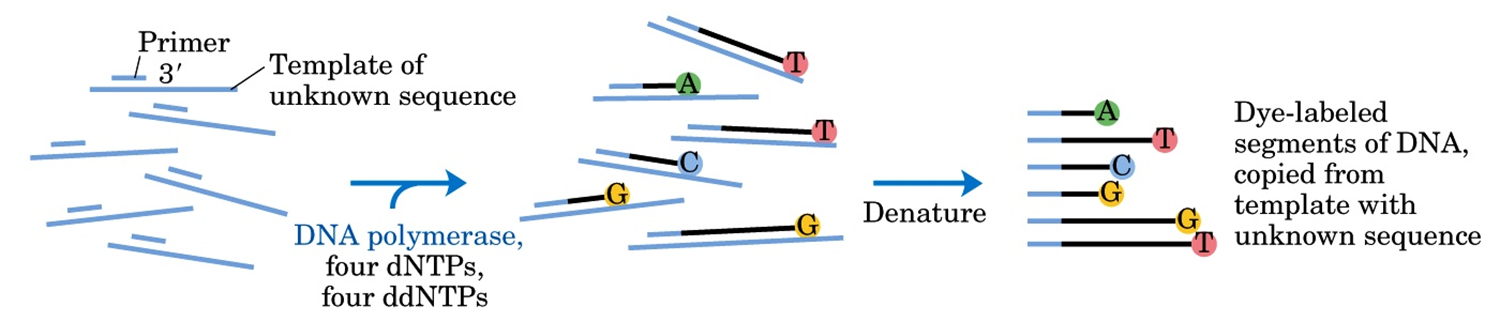 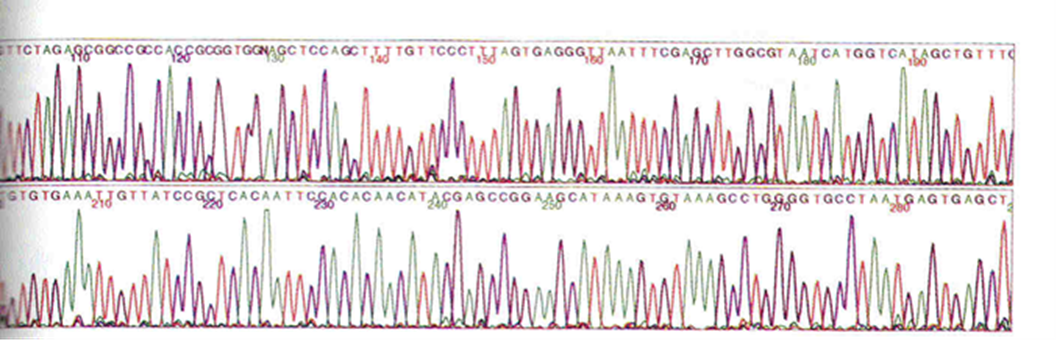 Petr Zbořil
10/18/2013
6
PCR
Polymerázová řetězová reakce
Opakování replikace zkoumaného úseku
Cyklická změna T
Komponenty 
Taq polymeráza, dNTP, primery, vzorek-templát
Termocycler 
Potřeba primerů
Kvantitativní PCR
RT PCR
Význam 
analytický – diagnostika, forenzní analýza, 
preparativní  - pomnožení materiálu, cílené mutace, umělé geny atd.
Petr Zbořil
10/18/2013
7
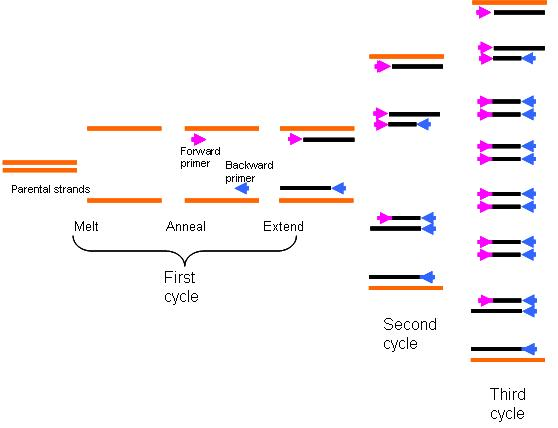 PCR
Schema
Nadbytek 
reaktantů
dNTP, primery
Střídání T – cykly 
Denaturace – ca 95
Hybridizace – ca 50
Polymerace – ca 65
Geometrická řada
Analýza produktů
Variace
Hybridizace – vliv T
Geometrická řada produktu
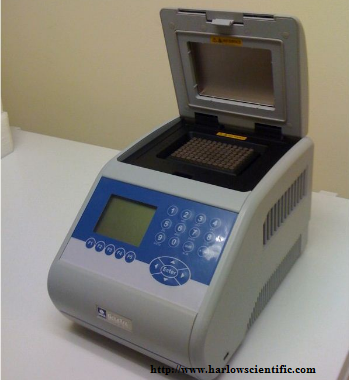 Petr Zbořil
10/18/2013
8
Kvantitativní PCR
Schéma RT PCR
Sledování fluorescencí, kvantifikace
Využití fluorescence, 3‘-exonukleasové aktivity Taq polymerasy
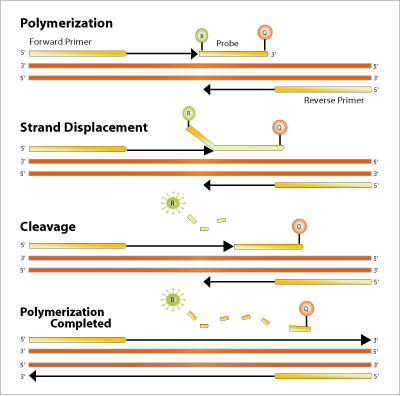 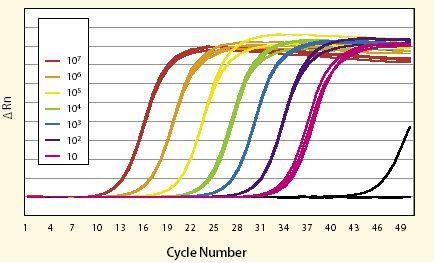 Petr Zbořil
10/18/2013
9
Modifikace PCR
Využití reverzní transkriptázy
Syntéza cDNA
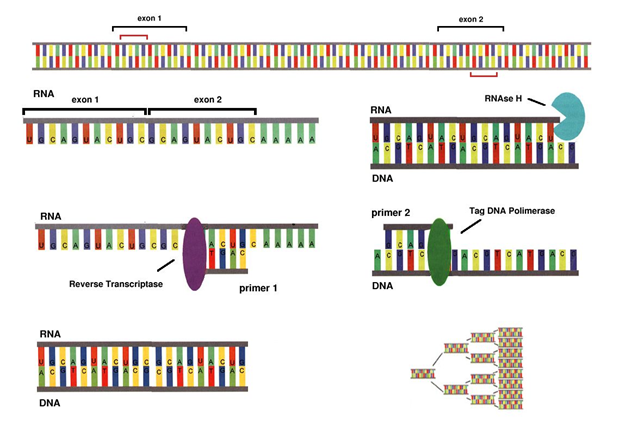 Petr Zbořil
10/18/2013
10